CONSTRUCTION
Hello, Welcome!
“Donec Gravida Leo Porttitor Maximus Sagittis. Praesent Non Erat Ligula. Curabitur Nec Turpis Orci. Duis Blandit Ullamcorper Purus, Non Donec Gravida Leo Porttitor Maximus Sagittis. Praesent Non Donec Gravida Leo Porttitor Maximus Sagittis. Praesent Non Erat Ligula. Curabitur Nec Turpis Orci.”
BREAK SECTION
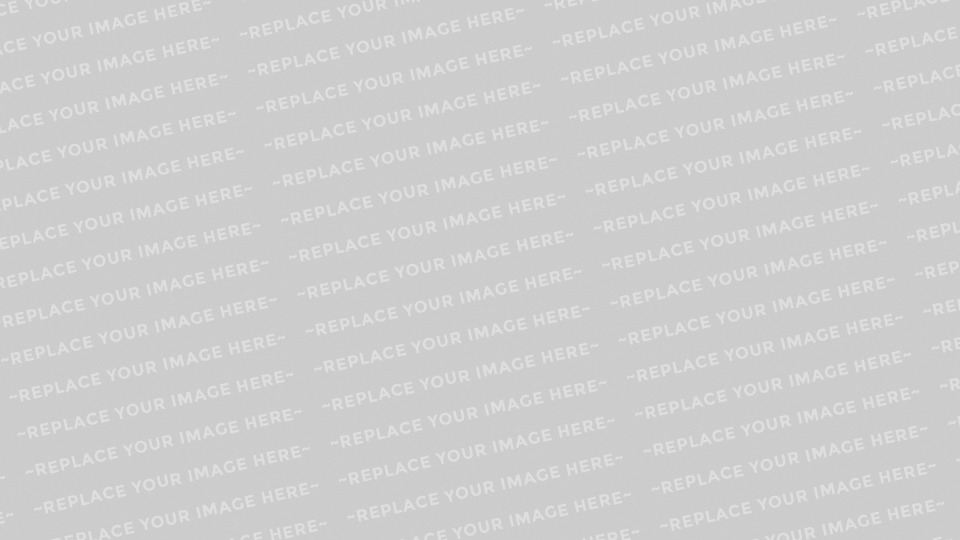 About Company
Donec Gravida Leo Porttitor Maximus Sagittis. Praesent Non Erat Ligula. Curabitur Nec Turpis Orci. Duis Blandit Ullamcorper Purus, Non Donec Gravida Leo Porttitor Maximus Sagittis. Praesent Non Donec Gravida Leo Porttitor Maximus Sagittis. Praesent
Our Vision
VISION 01
Donec Gravida Leo Porttitor Maximus Sagittis. Praesent Non Erat Ligula. Curabitur Nec Turpis Orci.
VISION 02
Donec Gravida Leo Porttitor Maximus Sagittis. Praesent Non Erat Ligula. Curabitur Nec Turpis Orci.
VISION 03
Donec Gravida Leo Porttitor Maximus Sagittis. Praesent Non Erat Ligula. Curabitur Nec Turpis Orci.
Our Mission
MISSION 01
Donec Gravida Leo Porttitor Maximus Sagittis. Praesent Non Erat Ligula. Curabitur Nec Turpis Orci.
MISSION 02
Donec Gravida Leo Porttitor Maximus Sagittis. Praesent Non Erat Ligula. Curabitur Nec Turpis Orci.
MISSION 03
Donec Gravida Leo Porttitor Maximus Sagittis. Praesent Non Erat Ligula. Curabitur Nec Turpis Orci.
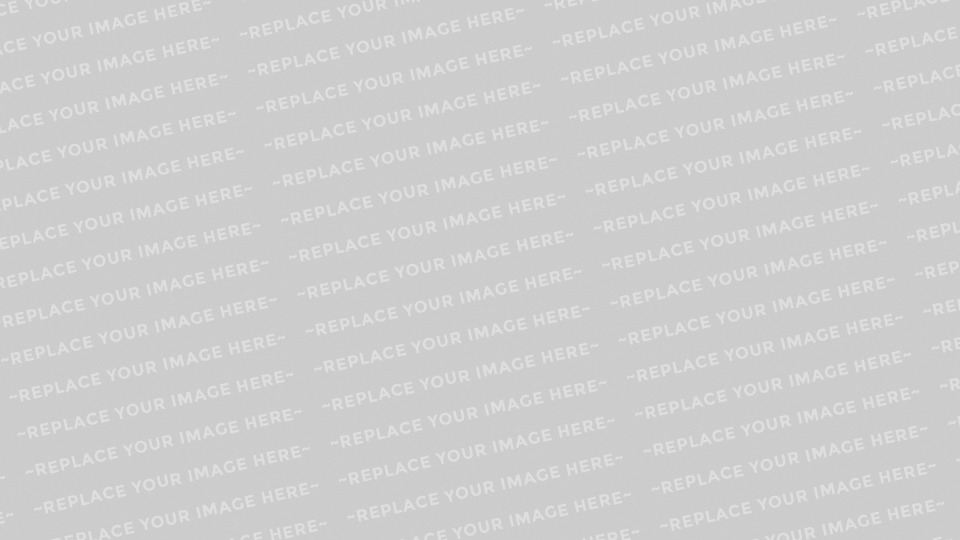 Our Services
SERVICE 01
Donec Gravida Leo Porttitor Maximus Sagittis. Praesent Non Erat Ligula. Curabitur Nec Turpis Orci.
SERVICE 02
Donec Gravida Leo Porttitor Maximus Sagittis. Praesent Non Erat Ligula. Curabitur Nec Turpis Orci.
SERVICE 03
Donec Gravida Leo Porttitor Maximus Sagittis. Praesent Non Erat Ligula. Curabitur Nec Turpis Orci.
Our History
Contents Title
Contents Title
Contents Title
You can simply impress your audience and add
You can simply impress your audience and add
You can simply impress your audience and add
2016
2018
2015
2017
2019
Contents Title
Contents Title
You can simply impress your audience and add
You can simply impress your audience and add
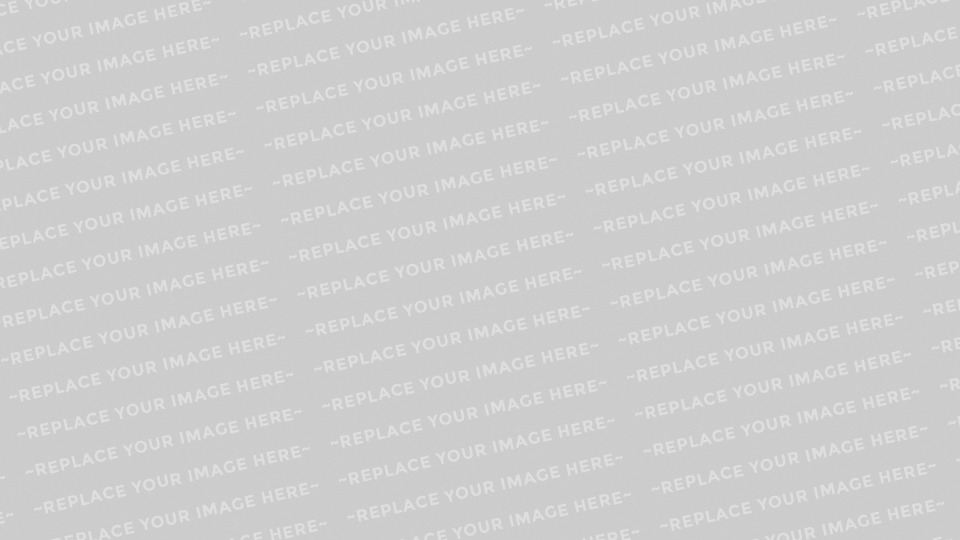 Meet The Leader
Lorem ipsum dolor sit amet, consectetur adipiscing elit. Sed facilisis commodo convallis. Nulla sit amet finibus lacus. Lorem ipsum dolor sit amet, consectetur adipiscing
88%
Perspective
56%
Efficiency
Meet The Team
NAME HERE / JOB TITLE
Donec Gravida Leo Porttitor Maximus Sagittis. Praesent Non Erat Ligula. Curabitur Nec Turpis Orci. Maximus Sagittis. Praesent Non Erat Ligula.
NAME HERE / JOB TITLE
Donec Gravida Leo Porttitor Maximus Sagittis. Praesent Non Erat Ligula. Curabitur Nec Turpis Orci. Maximus Sagittis. Praesent Non Erat Ligula.
Meet The Team
NAME HERE / JOB TITLE
Donec Gravida Leo Porttitor Maximus Sagittis. Praesent Non Erat Ligula. Curabitur Nec Turpis
NAME HERE / JOB TITLE
Donec Gravida Leo Porttitor Maximus Sagittis. Praesent Non Erat Ligula. Curabitur Nec Turpis
NAME HERE / JOB TITLE
Donec Gravida Leo Porttitor Maximus Sagittis. Praesent Non Erat Ligula. Curabitur Nec Turpis
BREAK SECTION
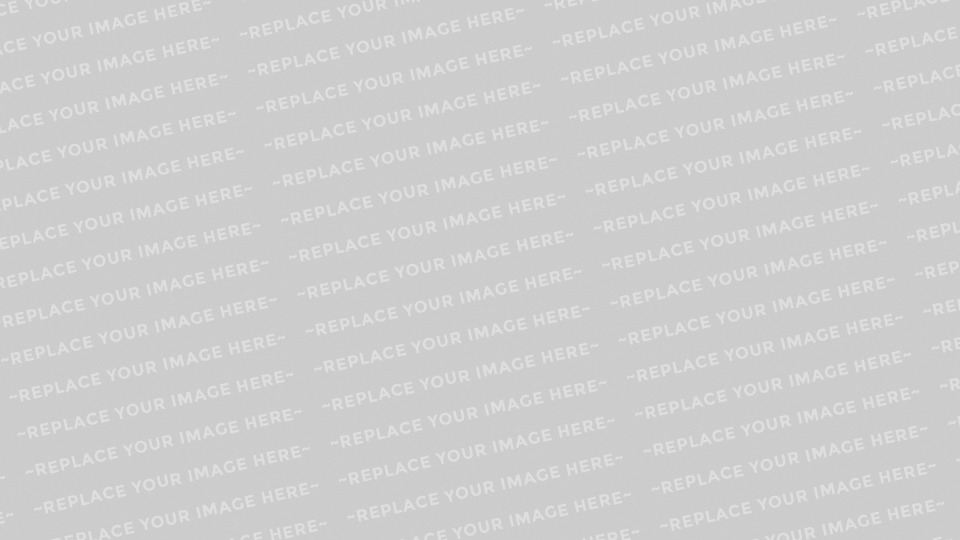 Our Latest Project
Donec Gravida Leo Porttitor Maximus Sagittis. Praesent Non Erat Ligula. Curabitur Nec Turpis Orci. Duis Blandit Ullamcorper Purus, Non Donec Gravida Leo Porttitor Maximus Sagittis. Praesent Non Donec Gravida Leo Porttitor Maximus Sagittis. Praesent Donec Gravida Leo Porttitor Maximus Sagittis. Praesent Non Erat Ligula. Curabitur Nec Turpis Orci. Duis Blandit
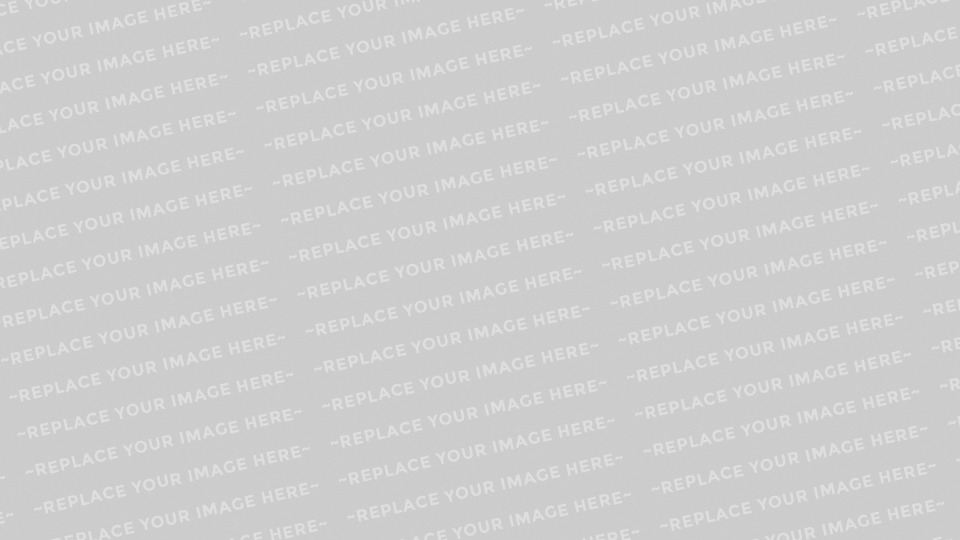 Our Latest Project
Donec Gravida Leo Porttitor Maximus Sagittis. Praesent Non Erat Ligula. Curabitur Nec Turpis Orci. Duis Blandit Ullamcorper Purus, Non Donec Gravida Leo Porttitor Maximus Sagittis. Praesent Non Donec Gravida Leo Porttitor Maximus Sagittis. Praesent Donec Gravida Leo Porttitor Maximus Sagittis. Praesent Non Erat Ligula.
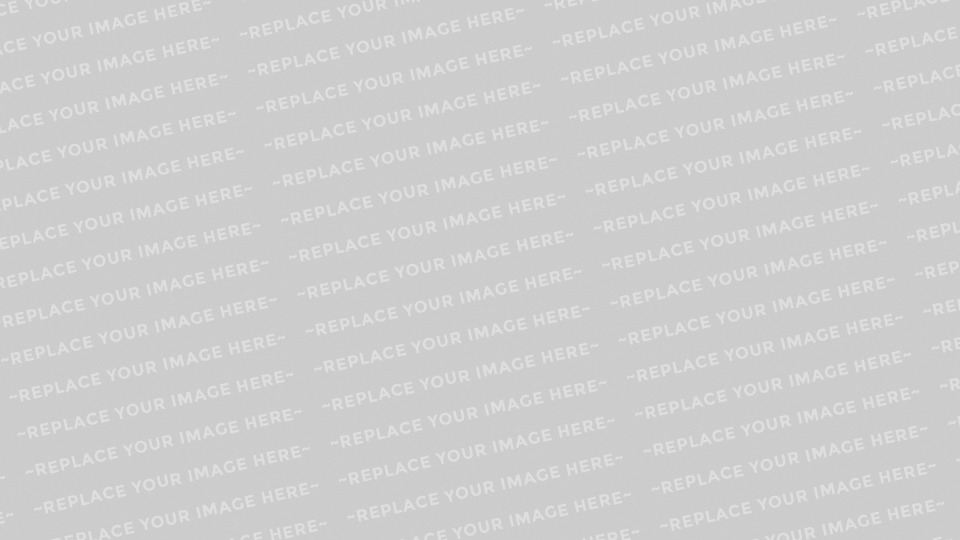 Our Latest Project
Donec Gravida Leo Porttitor Maximus Sagittis. Praesent Non Erat Ligula. Curabitur Nec Turpis Orci. Duis Blandit Ullamcorper Purus, Non Donec Gravida Leo Porttitor Maximus Sagittis. Praesent Non Donec Gravida Leo Porttitor Maximus Sagittis. Praesent Donec Gravida Leo Porttitor Maximus Sagittis. Praesent Non Erat Ligula.
Our Latest Project
Donec Gravida Leo Porttitor Maximus Sagittis. Praesent Non Erat Ligula. Curabitur Nec Turpis Orci. Duis Blandit Ullamcorper Purus, Non Donec Gravida Leo Porttitor Maximus Sagittis. Praesent Non Donec Gravida Leo Porttitor Maximus Sagittis. Praesent Donec Gravida Leo Porttitor Maximus Sagittis. Praesent Non Erat Ligula.
Our Latest Project
Donec Gravida Leo Porttitor Maximus Sagittis. Praesent Non Erat Ligula. Curabitur Nec Turpis Orci. Duis Blandit Ullamcorper Purus, Non Donec Gravida Leo Porttitor Maximus Sagittis. Praesent Non Donec Gravida Leo Porttitor Maximus Sagittis. Praesent Donec Gravida Leo Porttitor Maximus Sagittis. Praesent Non Erat Ligula. `
Our Latest Project
Donec Gravida Leo Porttitor Maximus Sagittis. Praesent Non Erat Ligula. Curabitur Nec Turpis Orci. Duis Blandit Ullamcorper Purus, Non Donec Gravida Leo Porttitor Maximus Sagittis. Praesent Non Donec Gravida Leo Porttitor Maximus Sagittis. Praesent Donec Gravida Leo Porttitor Maximus Sagittis. Praesent Non Erat Ligula.
Our Latest Project
Donec Gravida Leo Porttitor Maximus Sagittis. Praesent Non Erat Ligula. Curabitur Nec Turpis Orci. Duis Blandit Ullamcorper Purus, Non Donec Gravida Leo Porttitor Maximus Sagittis. Praesent Non Donec Gravida Leo Porttitor Maximus Sagittis. Praesent Donec Gravida Leo Porttitor Maximus Sagittis. Praesent Non Erat Ligula. `
Our Latest Project
Donec Gravida Leo Porttitor Maximus Sagittis. Praesent Non Erat Ligula. Curabitur Nec Turpis Orci. Duis Blandit Ullamcorper Purus, Non Donec Gravida Leo Porttitor Maximus Sagittis. Praesent Non Donec Gravida Leo Porttitor Maximus Sagittis. Praesent Donec Gravida Leo Porttitor Maximus Sagittis. Praesent Non Erat Ligula. `
Our Latest Project
Donec Gravida Leo Porttitor Maximus Sagittis. Praesent Non Erat Ligula. Curabitur Nec Turpis Orci. Duis Blandit Ullamcorper Purus, Non Donec Gravida Leo Porttitor Maximus Sagittis. Praesent Non Donec Gravida Leo Porttitor Maximus Sagittis. Praesent Donec Gravida Leo Porttitor Maximus Sagittis. Praesent Non
Our Latest Project
Donec Gravida Leo Porttitor Maximus Sagittis. Praesent Non Erat Ligula. Curabitur Nec Turpis Orci. Duis Blandit Ullamcorper Purus, Non Donec Gravida Leo Porttitor Maximus Sagittis. Praesent Non Donec Gravida Leo Porttitor Maximus Sagittis. Praesent Donec Gravida Leo Porttitor Maximus Sagittis. Praesent Non Erat Ligula. `
Tablet Mockup
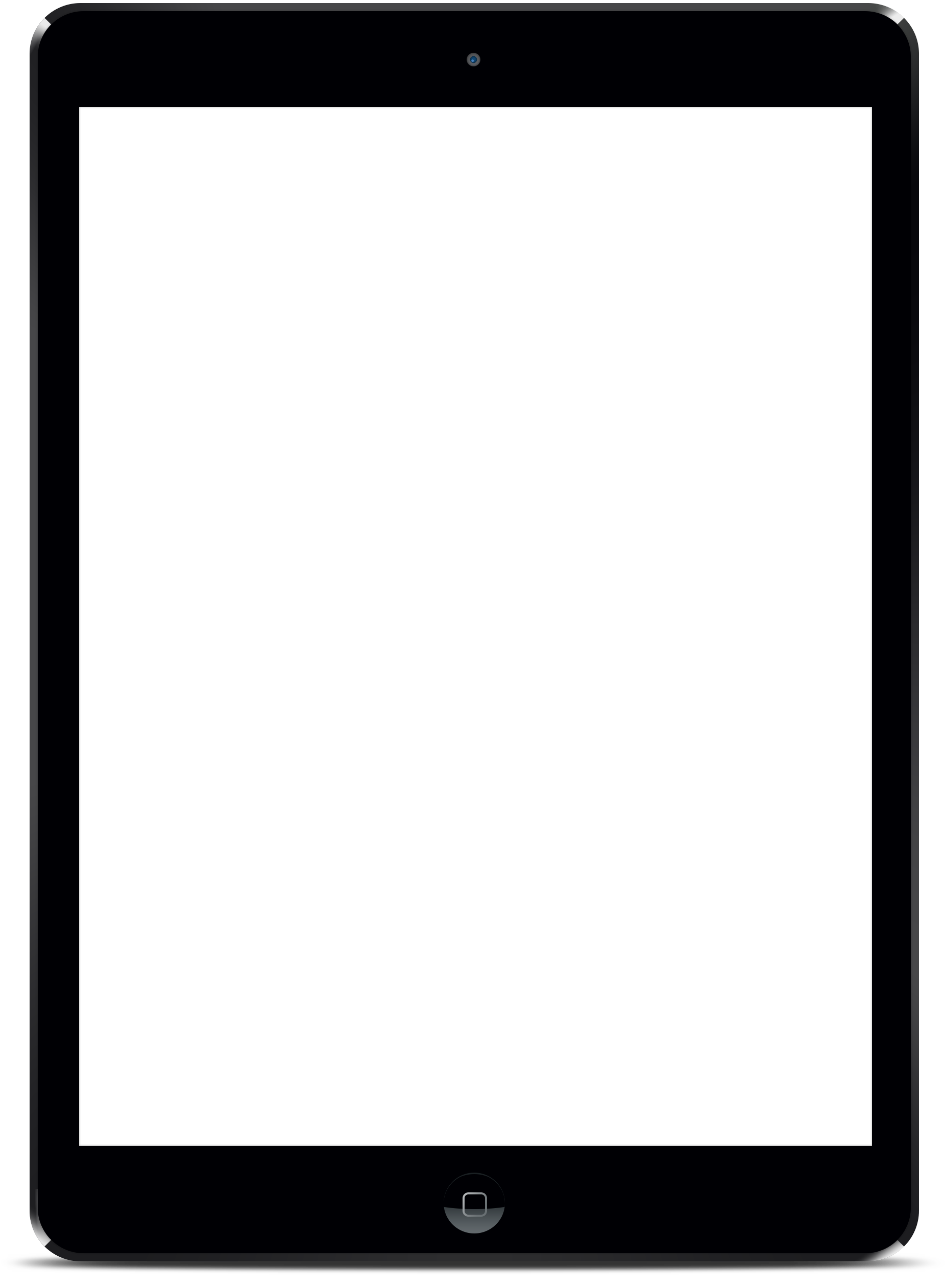 Lorem ipsum dolor sit amet, consectetur adipiscing elit, sed do eiusmod tempor incididunt ut labore et dolore magna aliqua. Lorem ipsum dolor sit amet, Lorem ipsum dolor sit amet, consectetur adipiscing elit, sed do
Client Testimonial
CLIENT NAME
Donec Gravida Leo Porttitor Maximus Sagittis.
CLIENT NAME
Donec Gravida Leo Porttitor Maximus Sagittis.
CLIENT NAME
Donec Gravida Leo Porttitor Maximus Sagittis.
Our Price List
STARTER
STANDART
BEST
BEST
$
.25
$
.25
$
.25
$
.90
44
75
85
99
Lorem Ipsum is simply dummy text of the printing and typesetting industry has been the industry's.
Lorem Ipsum is simply dummy text of the printing and typesetting industry has been the industry's.
Lorem Ipsum is simply dummy text of the printing and typesetting industry has been the industry's.
Lorem Ipsum is simply dummy text of the printing and typesetting industry has been the industry's.
PURCHASE
PURCHASE
PURCHASE
PURCHASE
Our Infographic
Example Text : Get a modern PowerPoint  Presentation that is beautifully designed. Easy to change colors, photos and Text.
01
Example Text : Get a modern PowerPoint  Presentation that is beautifully designed. Easy to change colors, photos and Text.
02
CONTENTS
TITLE
Example Text : Get a modern PowerPoint  Presentation that is beautifully designed. Easy to change colors, photos and Text.
03
Example Text : Get a modern PowerPoint  Presentation that is beautifully designed. Easy to change colors, photos and Text.
04
Our Process
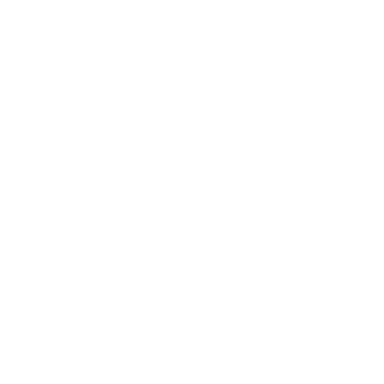 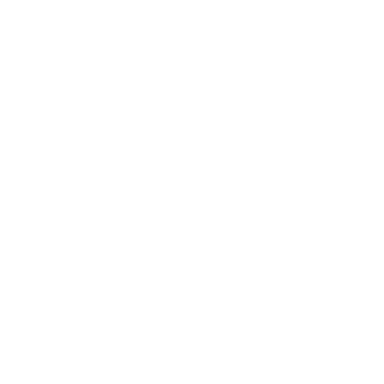 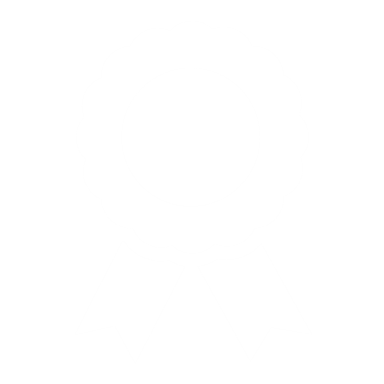 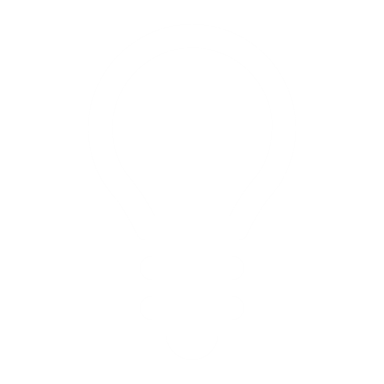 Process 01
Process 02
Process 03
Process 04
Donec gravida leo porttitor maximus sagittis. Praesent non erat ligula.
Donec gravida leo porttitor maximus sagittis. Praesent non erat ligula.
Donec gravida leo porttitor maximus sagittis. Praesent non erat ligula.
Donec gravida leo porttitor maximus sagittis. Praesent non erat ligula.
Our Data
Data Calculation
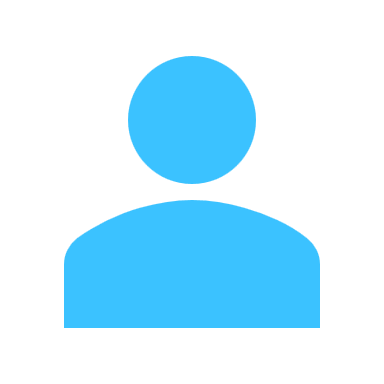 quis nostrud exerci tation ullamcorper
Data Calculation
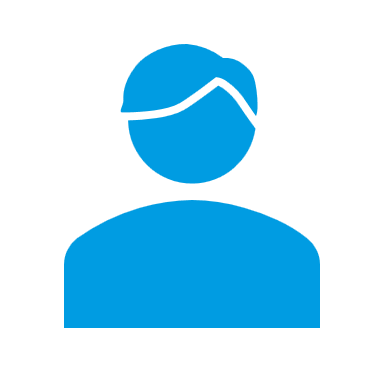 quis nostrud exerci tation ullamcorper
Data Calculation
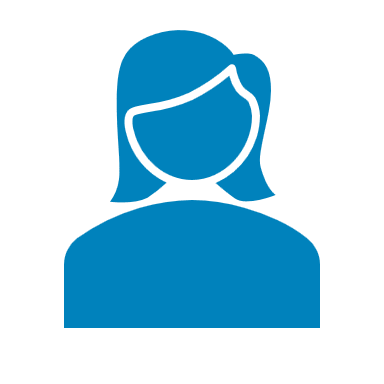 quis nostrud exerci tation ullamcorper
Contact Us
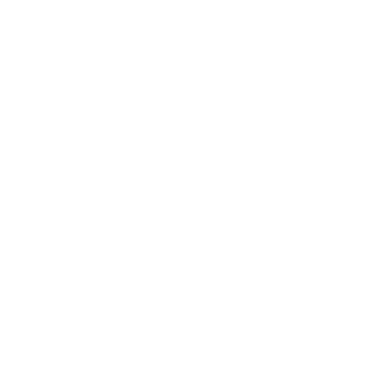 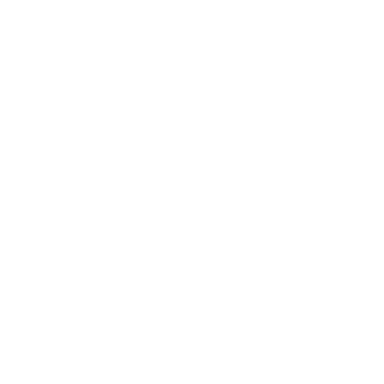 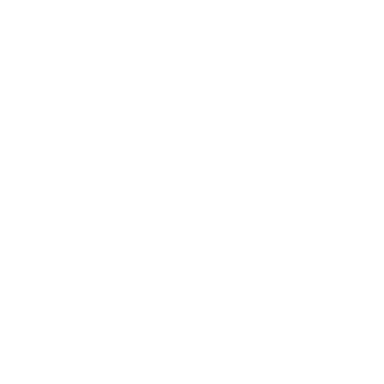 Website
Call Us
Main Address
www.domain.com
+01 234 567 8
123 Main Adress, UK
THANK YOU